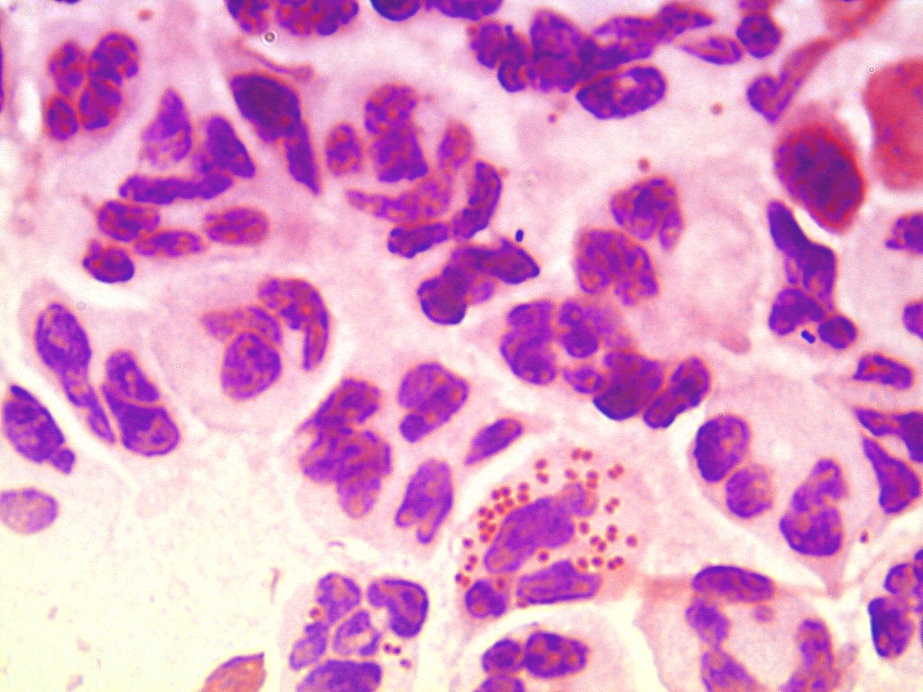 Urethral swab
Gram-negative diplococci (Neisseria gonorrhoae)